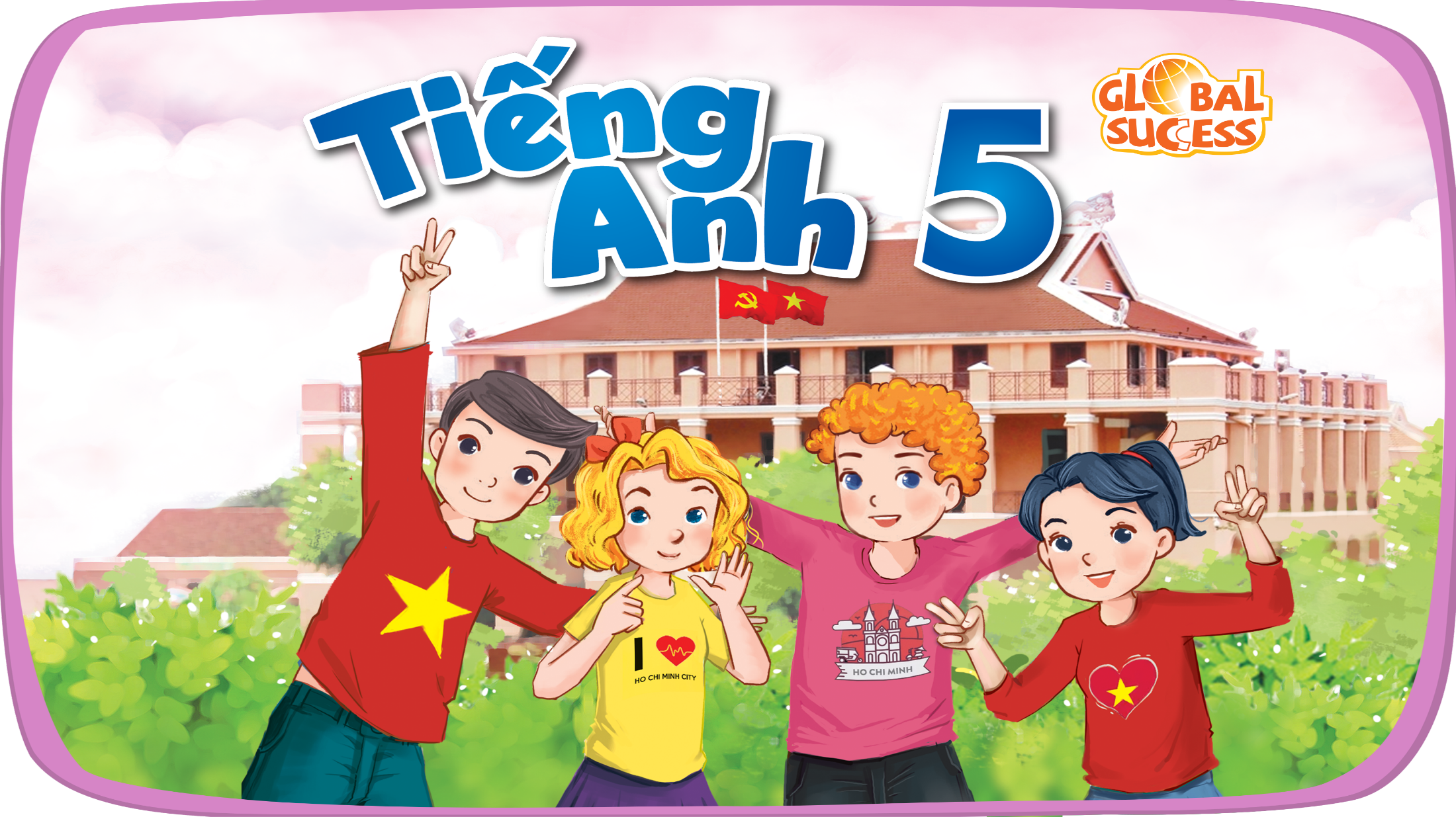 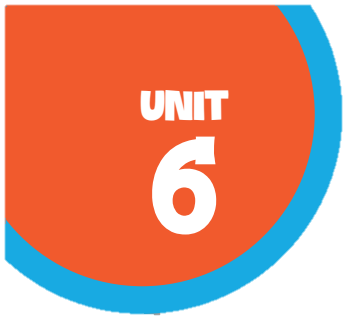 Our school rooms
Lesson 3 - Period 5
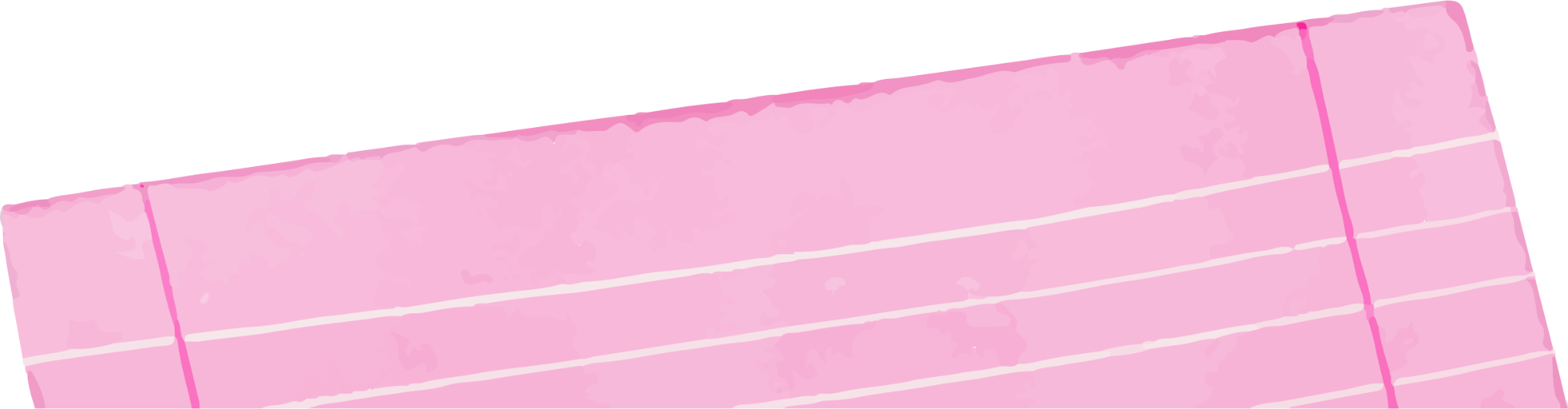 Table of contents
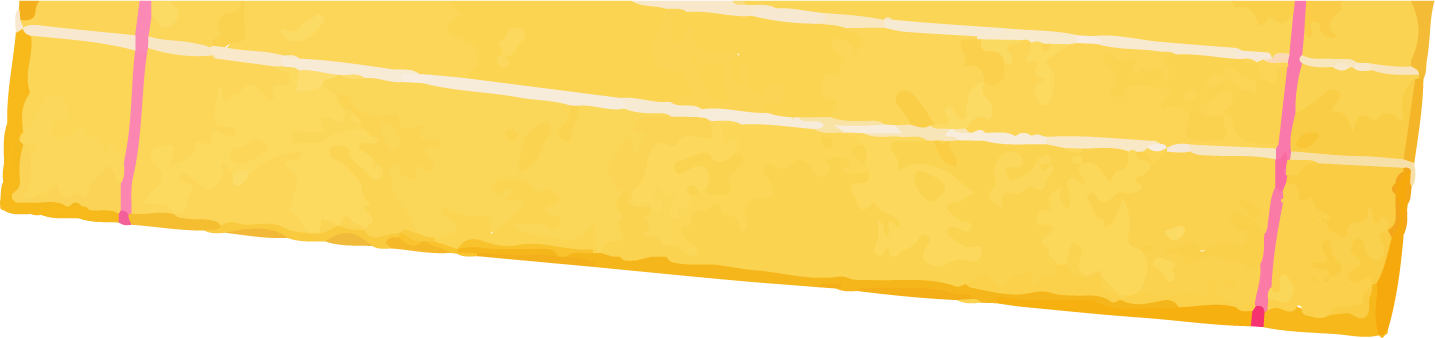 01
04
Let's chant.
Warm-up & Review
05
02
Listen and repeat.
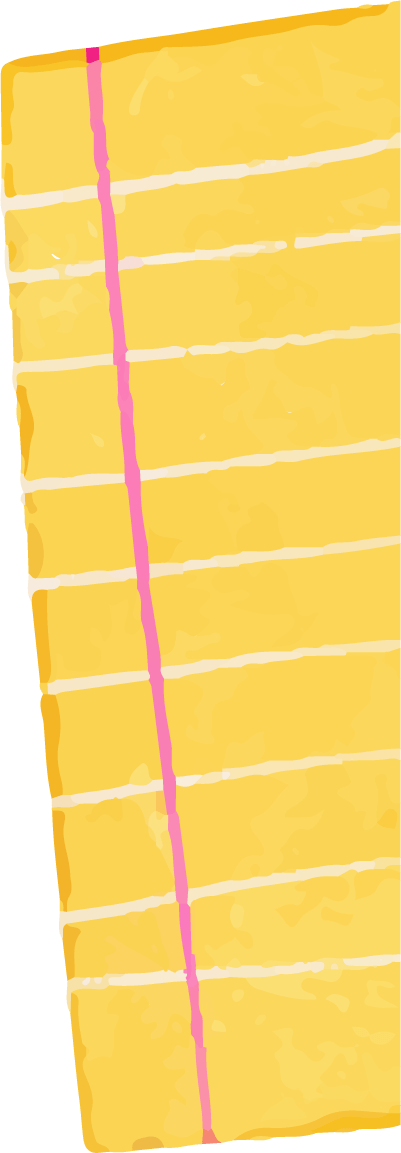 03
Fun corner 
& Wrap-up
Circle, listen and check.
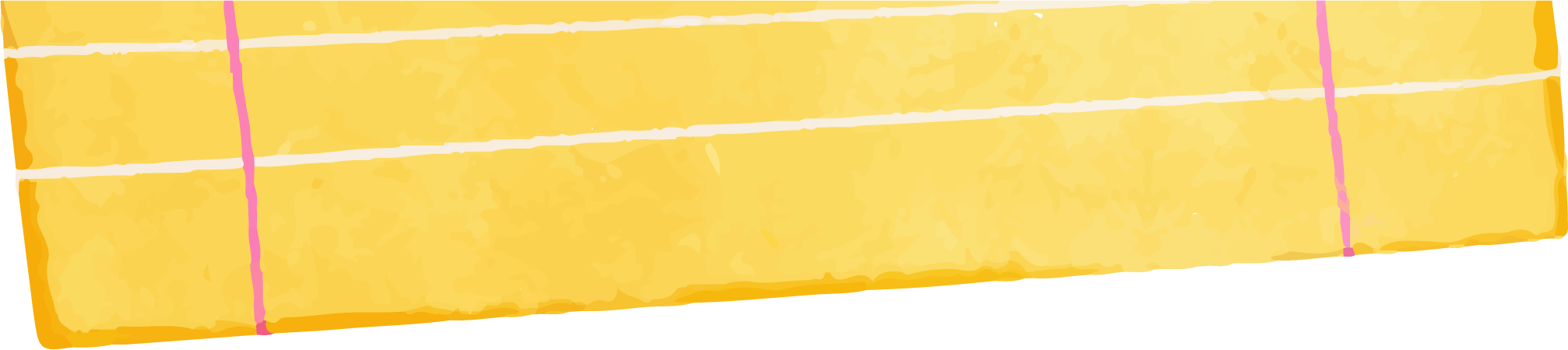 01
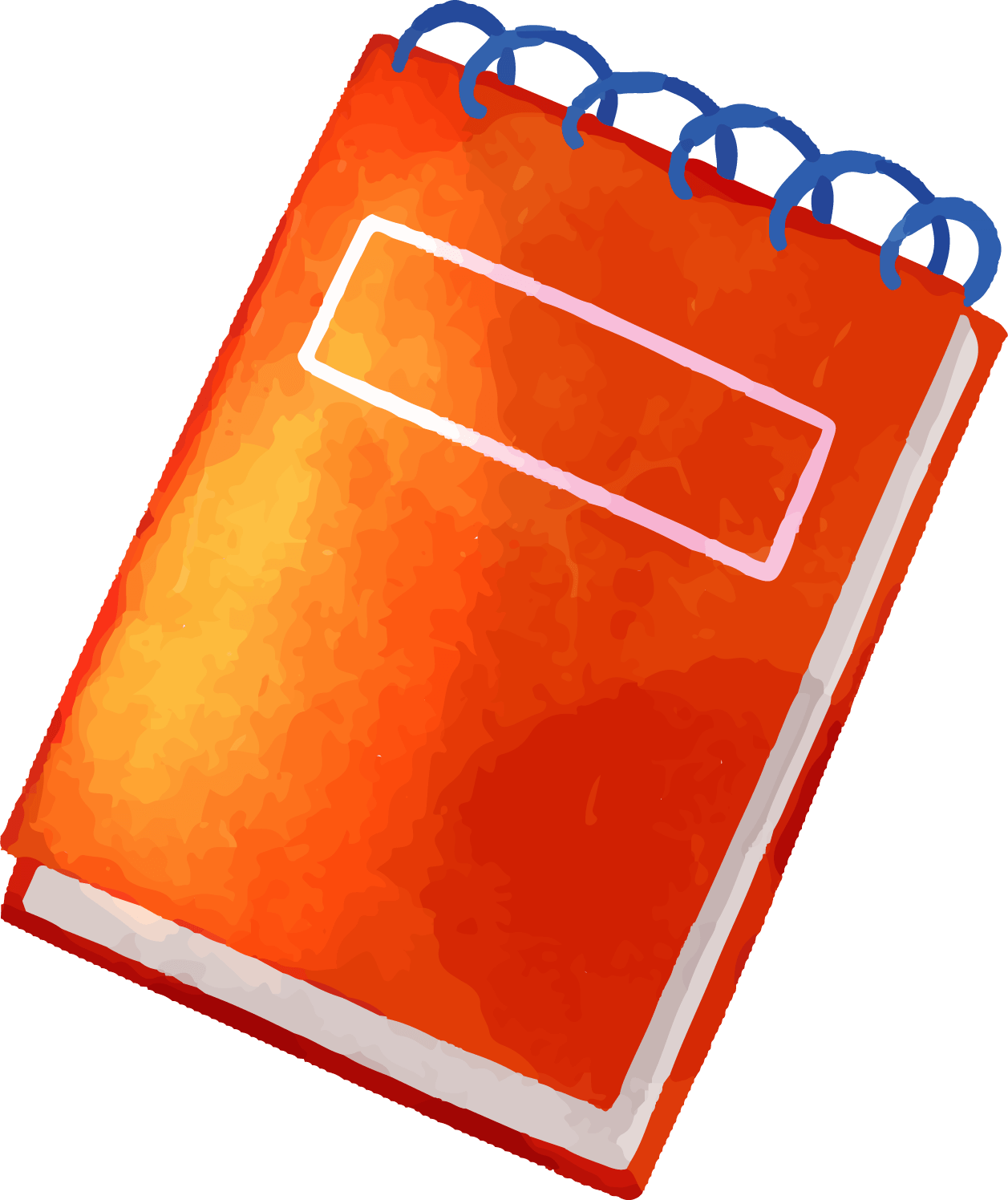 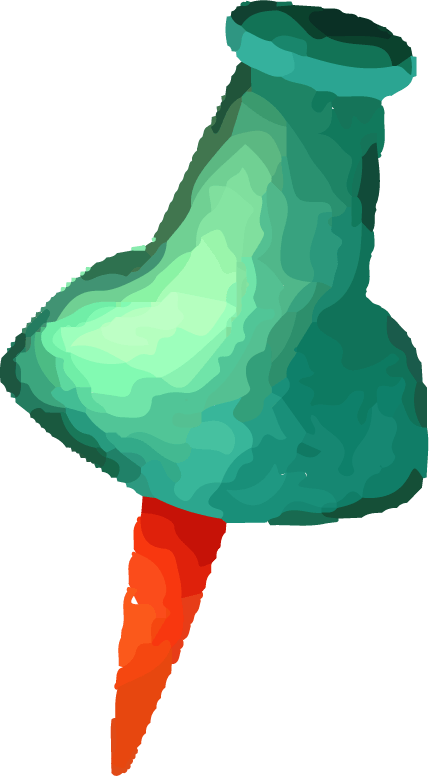 Warm-up & Review
go along the corridor
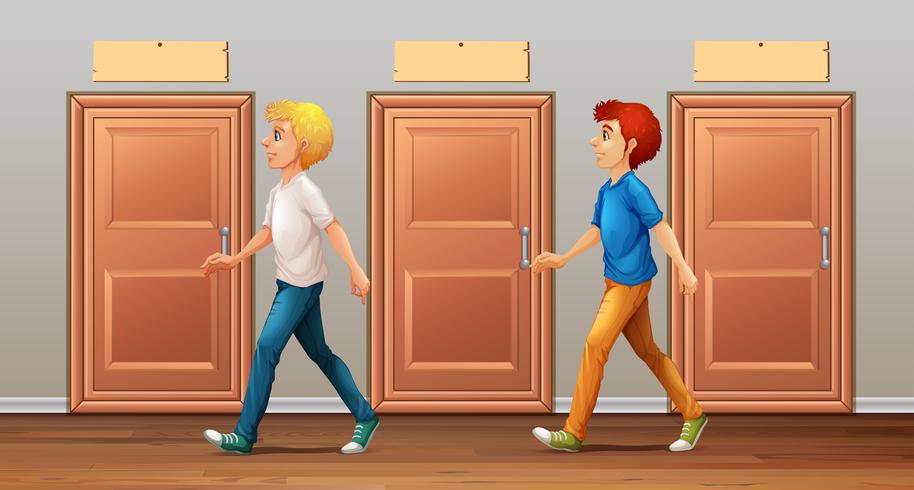 go upstairs
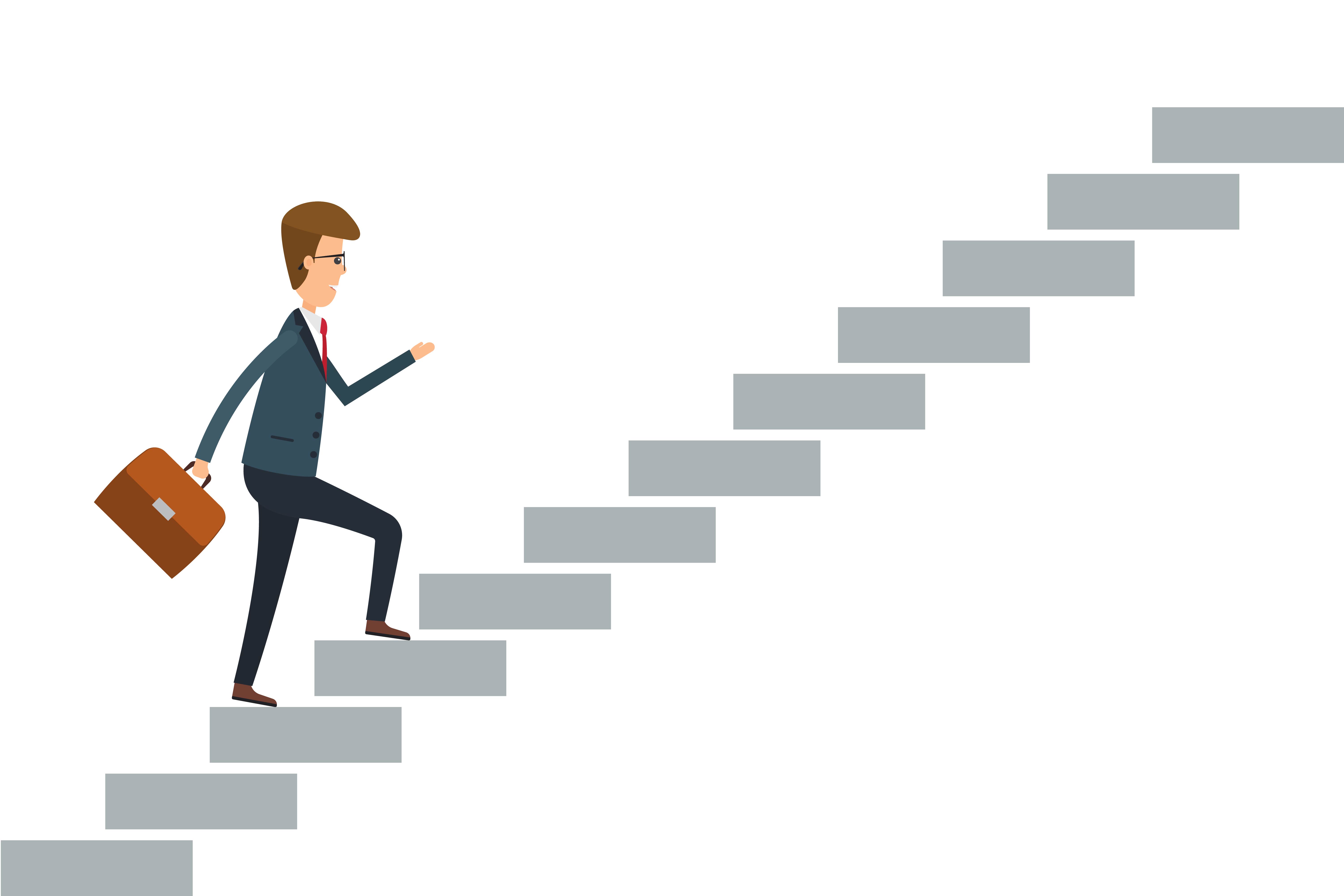 go downstairs
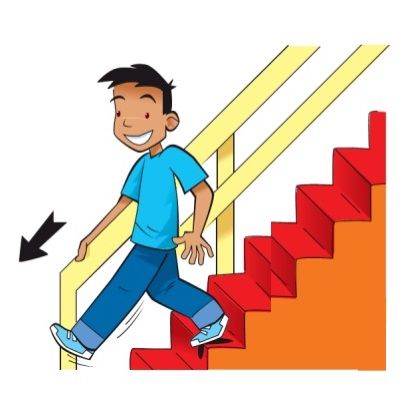 turn left
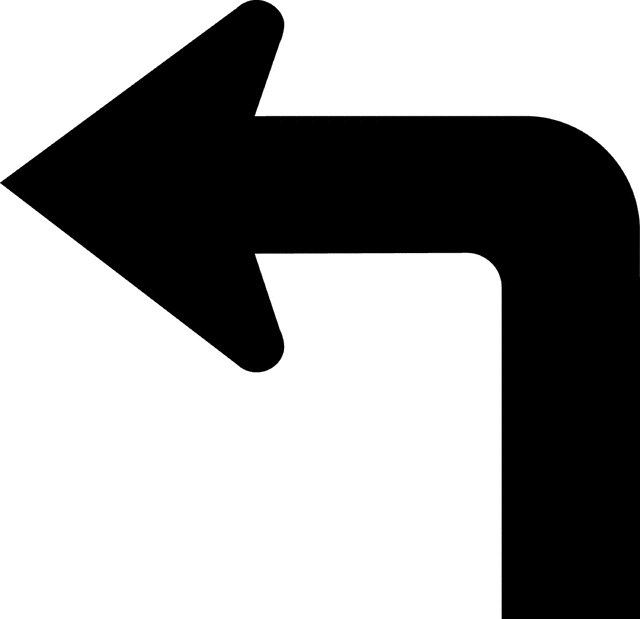 turn right
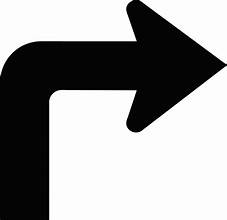 go past the library
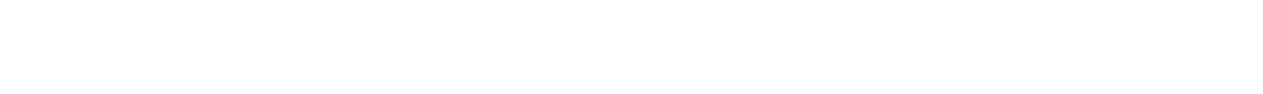 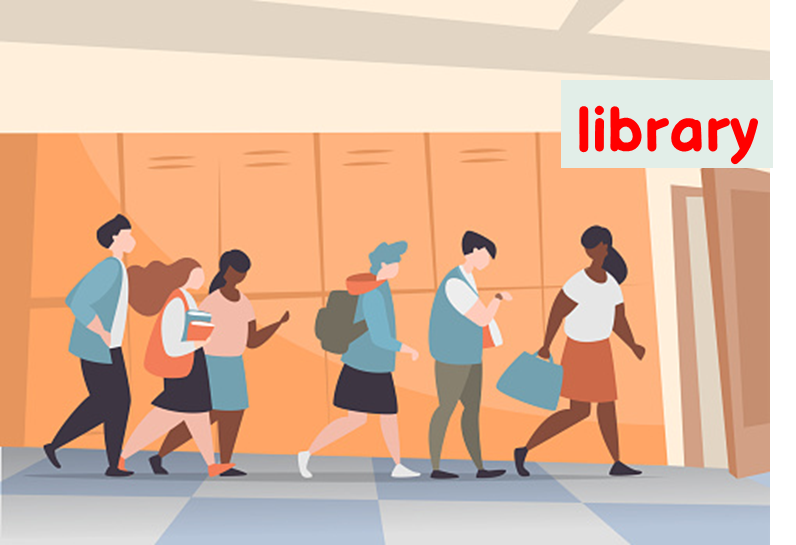 Syllable 
and stress
[Speaker Notes: Click the options A/B/C to check the answer.]
Listen, and clap. How many syllables?
upstairs
along
library
corridor
downstairs
second
sunny
computer
ahead
We say the red part more loudly.
The stress is on the second syllable.
down’stairs
downstairs
up’stairs
upstairs
a’head
a’long
ahead
along
inside
in’side
in’door
indoor
02
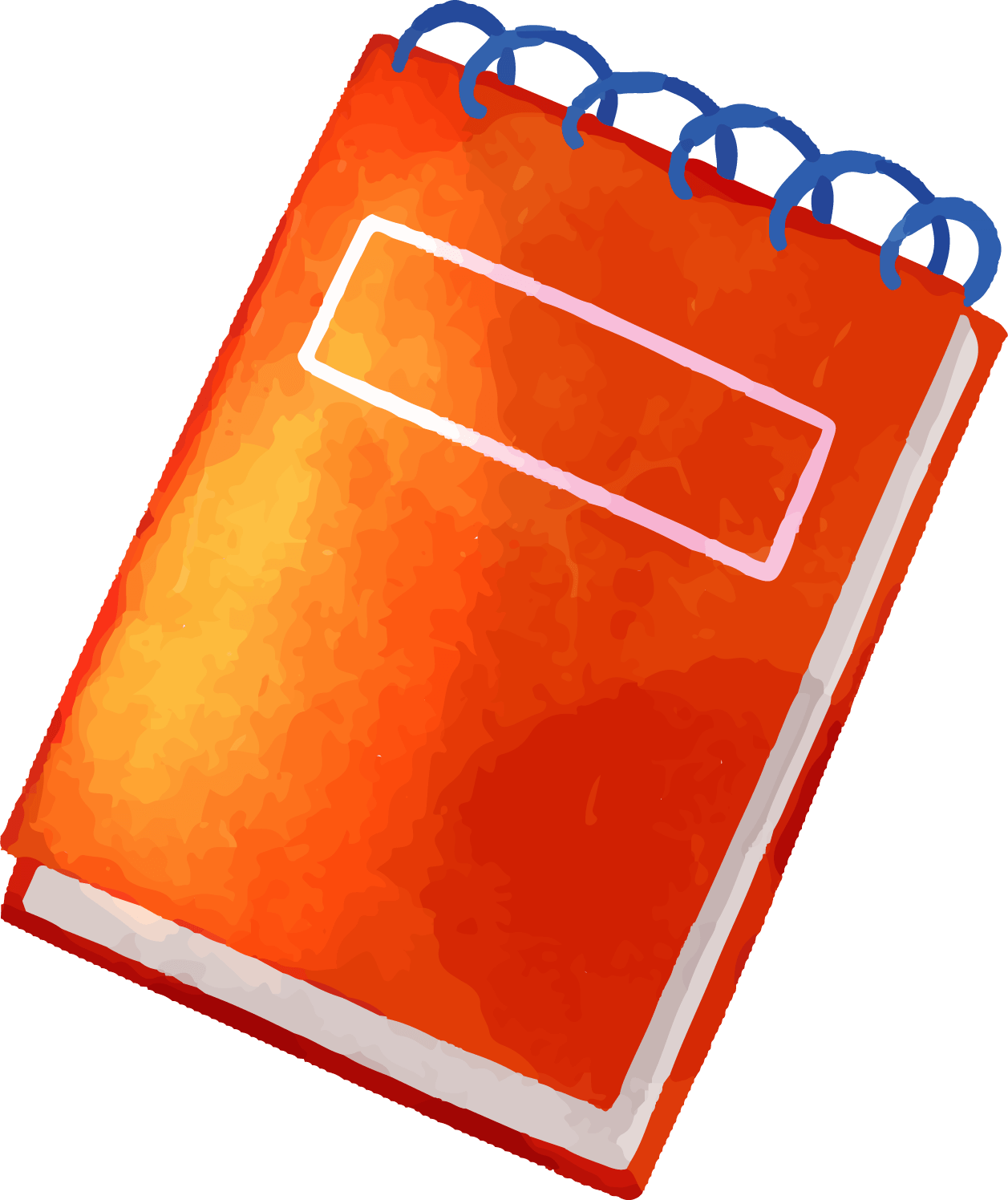 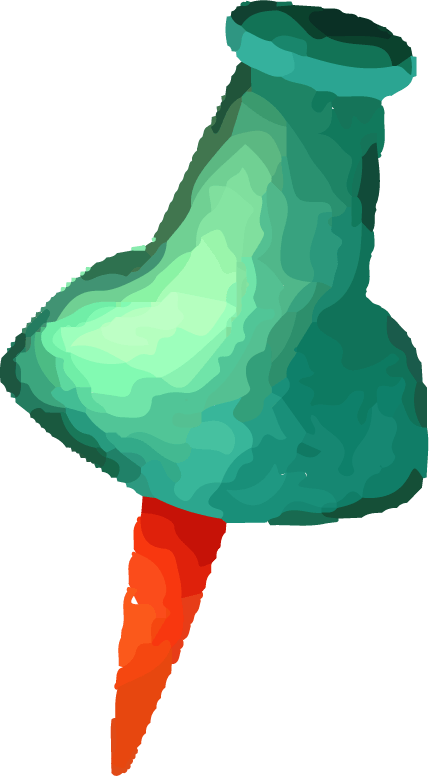 Listen and repeat.
Look at the words and the sentences.
Work in pairs and say.
Listen and repeat.
stress mark
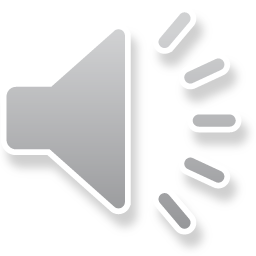 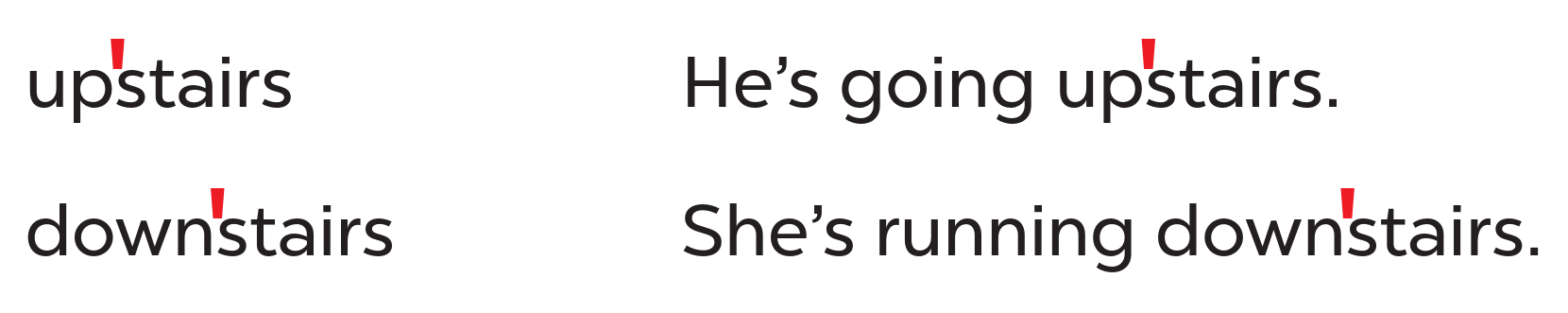 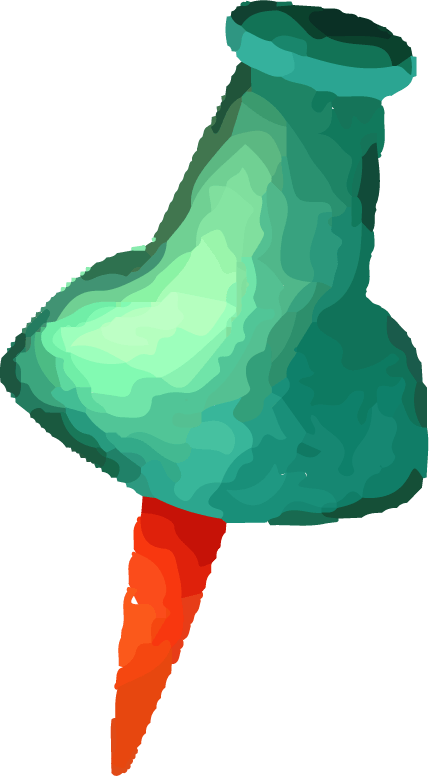 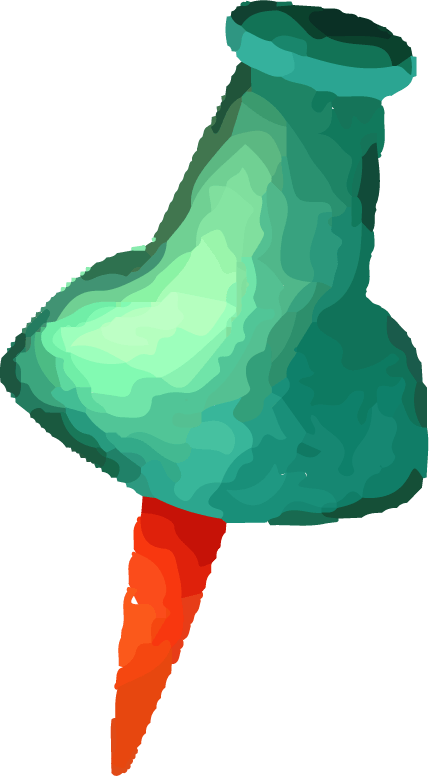 03
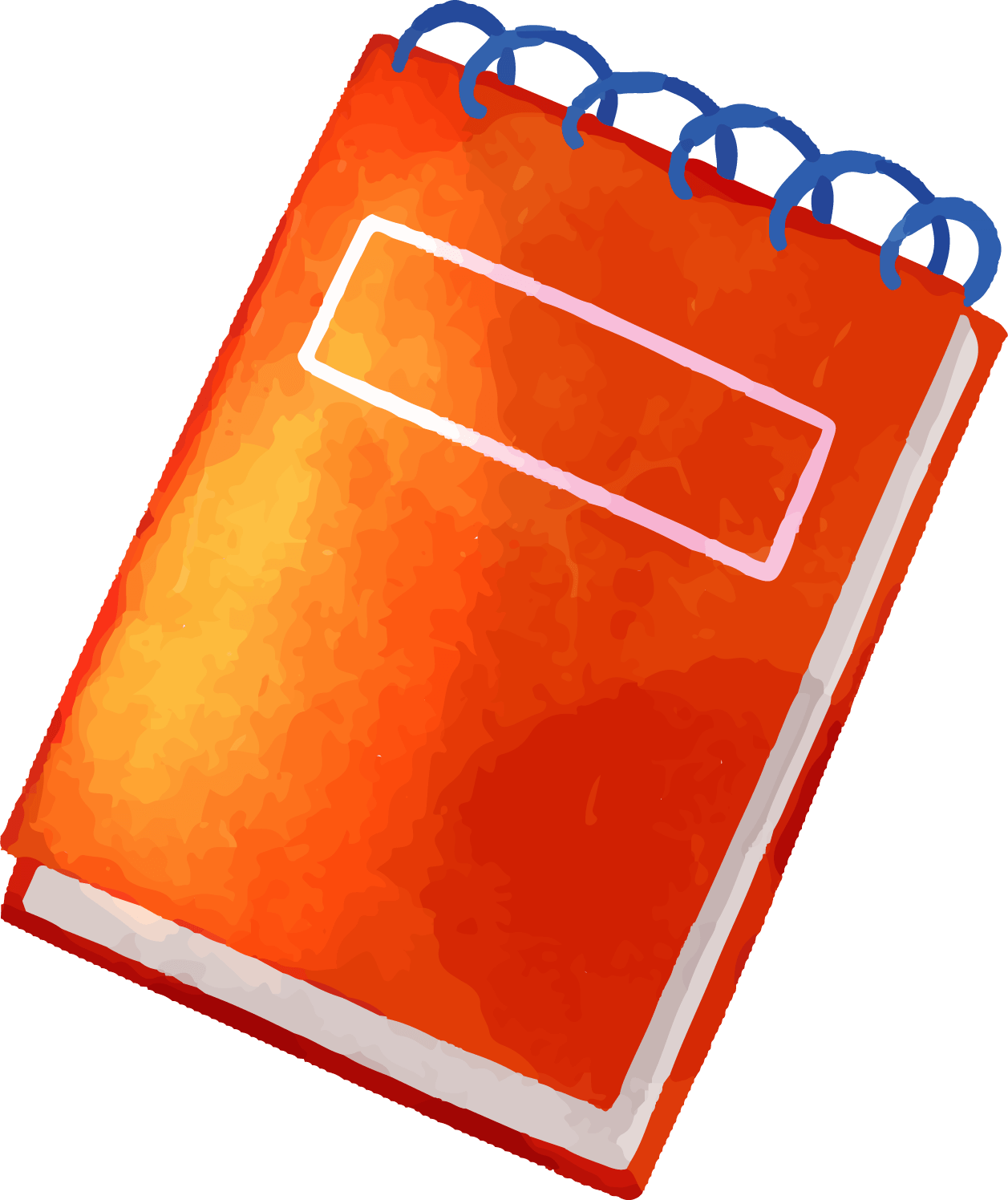 Circle, listen and check.
Look and circle.
Listen and check.
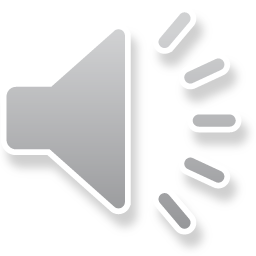 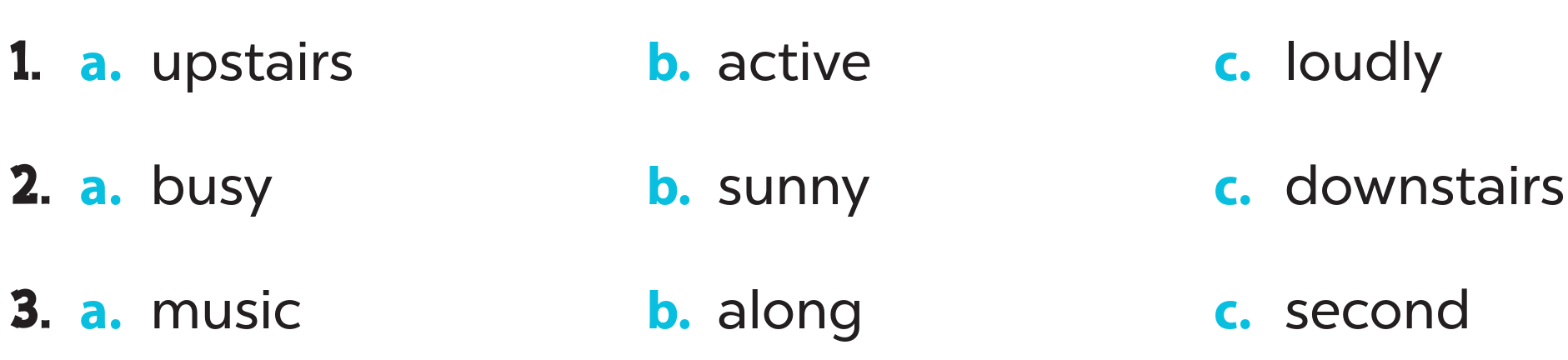 04
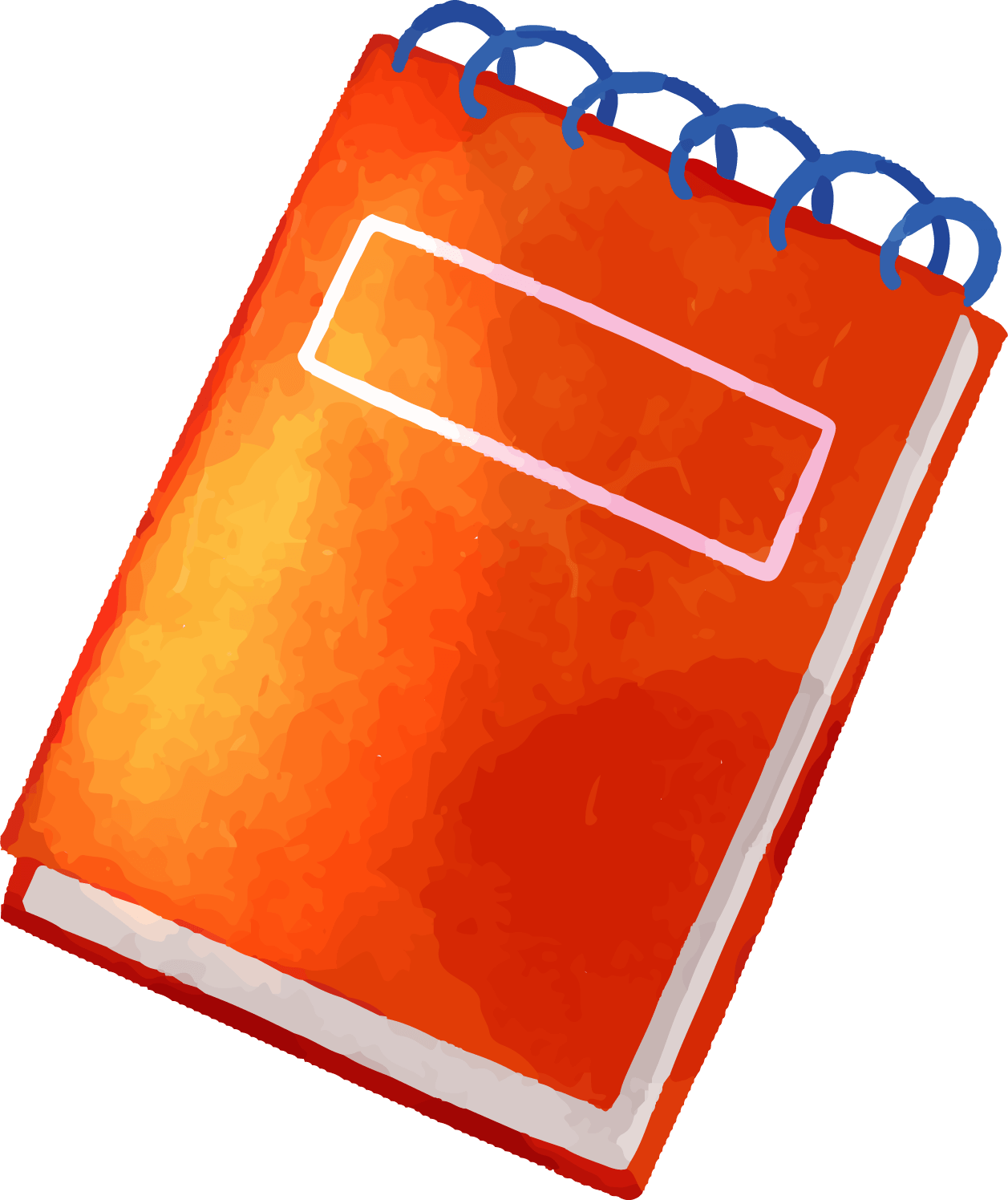 Let’s chant.
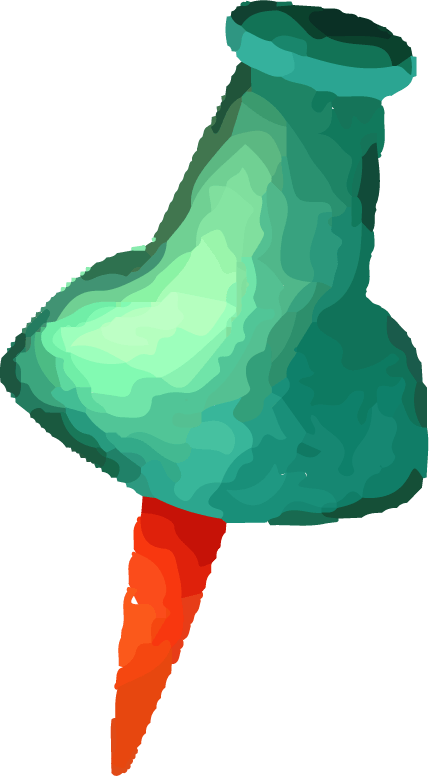 Listen and repeat.
Clap and chant.
Look and read.
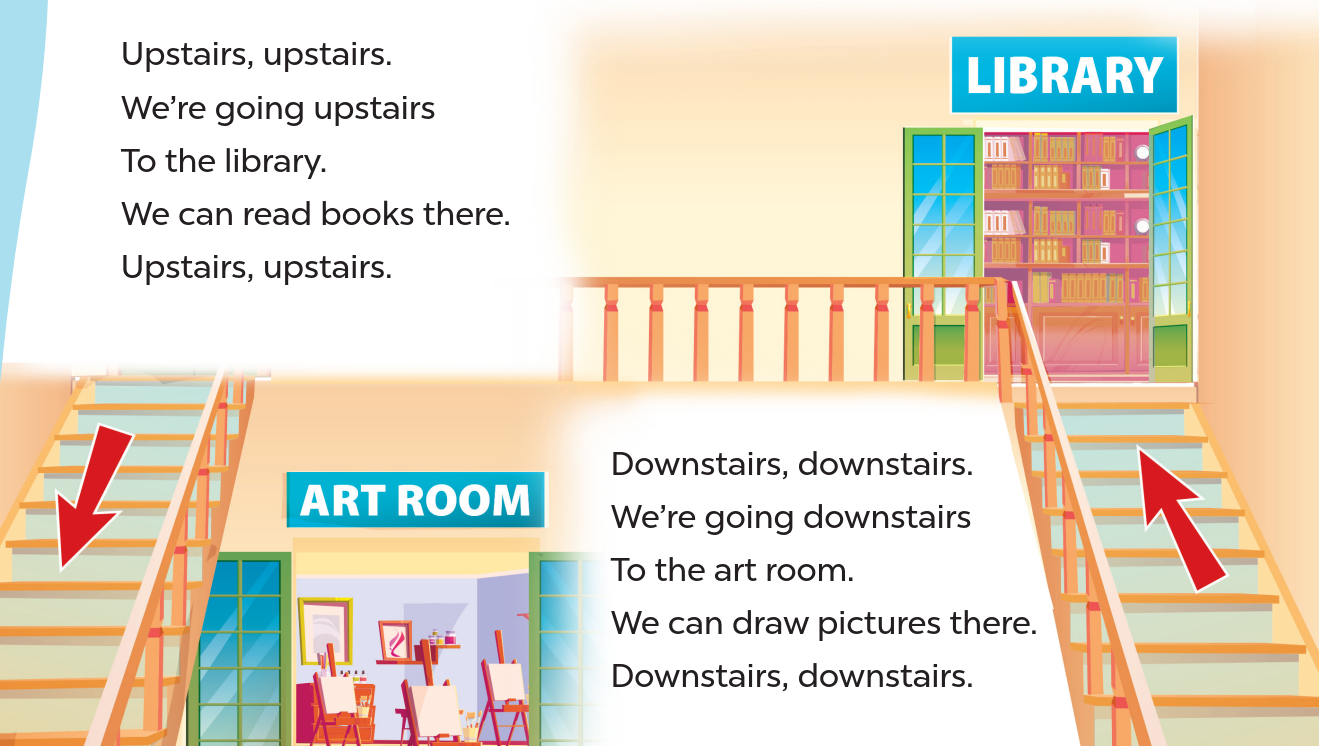 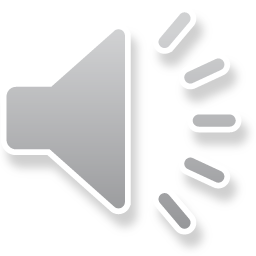 05
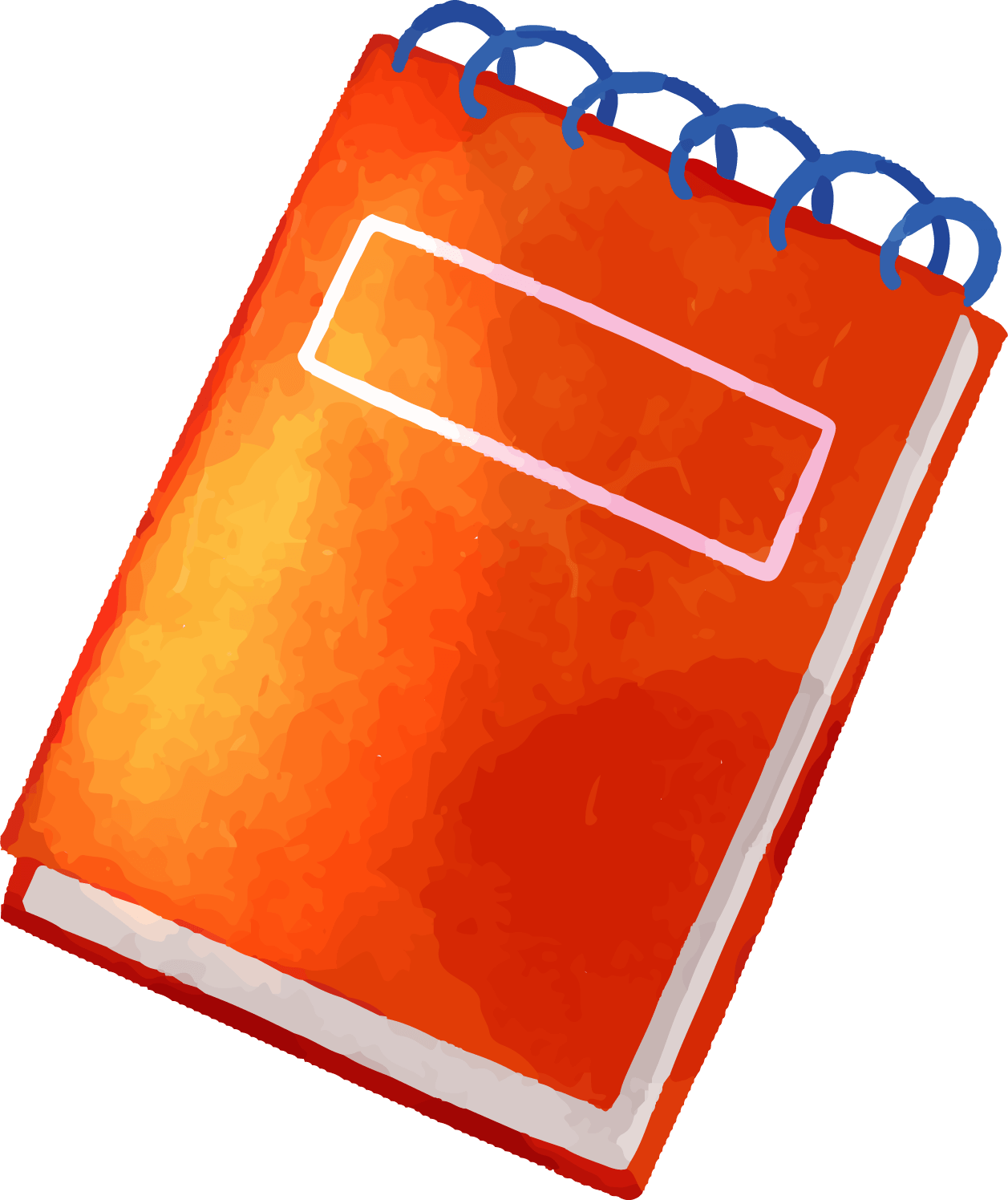 Fun corner & Wrap-up
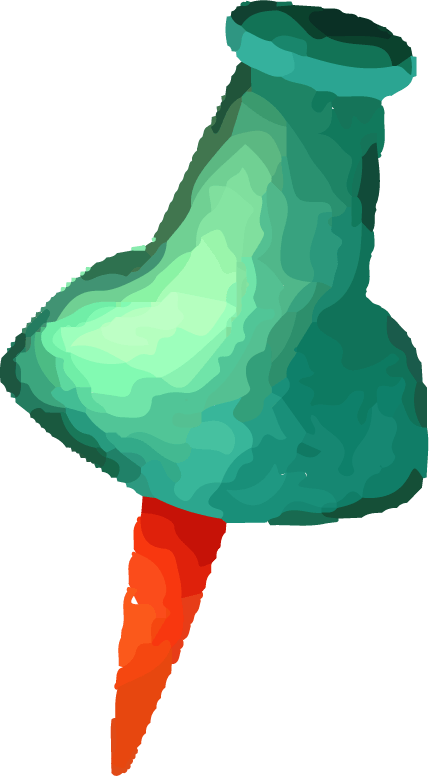 Odd one out
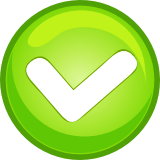 [Speaker Notes: Click the options A/B/C to check the answer.]
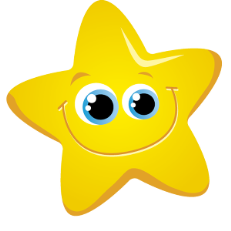 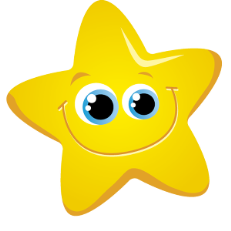 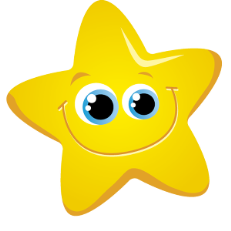 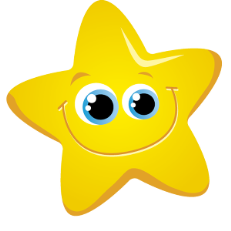 A. along
B. second
C. downstairs
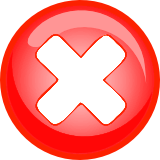 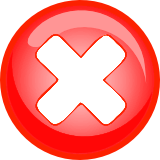 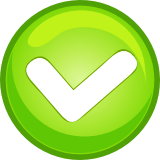 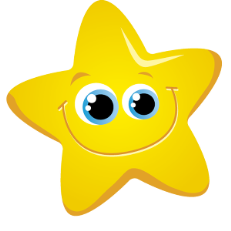 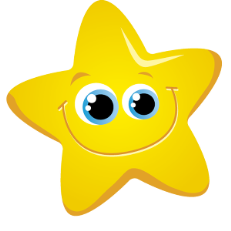 A. music
B. second
C. along
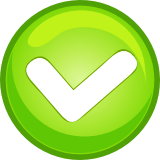 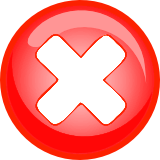 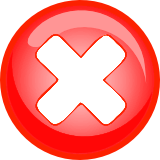 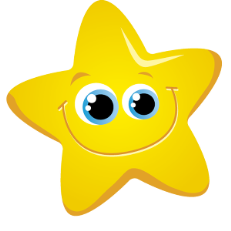 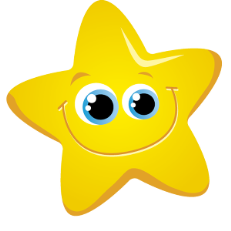 A. active
C. upstairs
B. downstairs
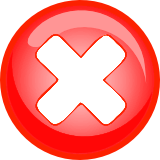 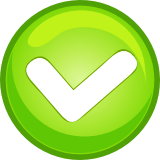 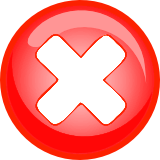 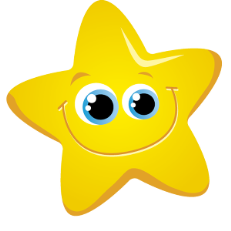 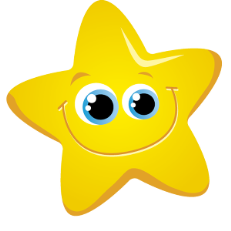 B. sunny
C. along
A. writer
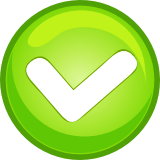 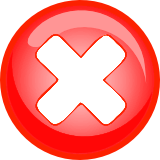 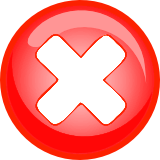 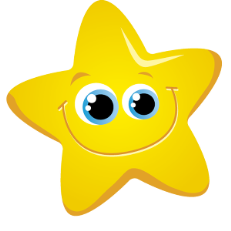 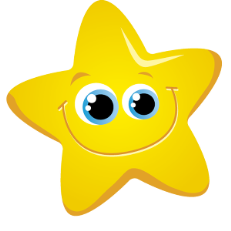 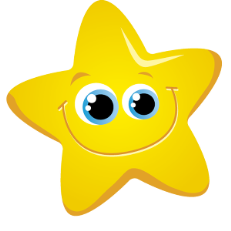 A. along
B. busy
C. ahead
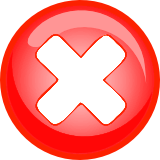 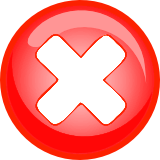 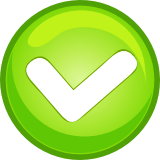 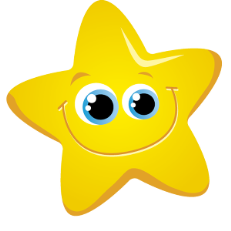 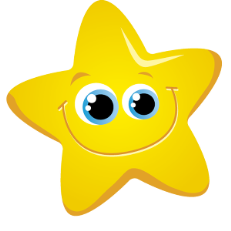 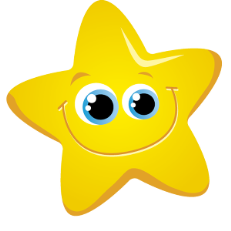 A. artist
C. downstairs
B. second
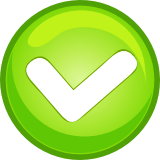 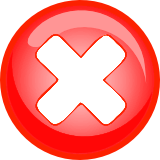 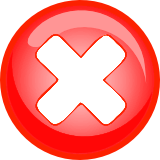 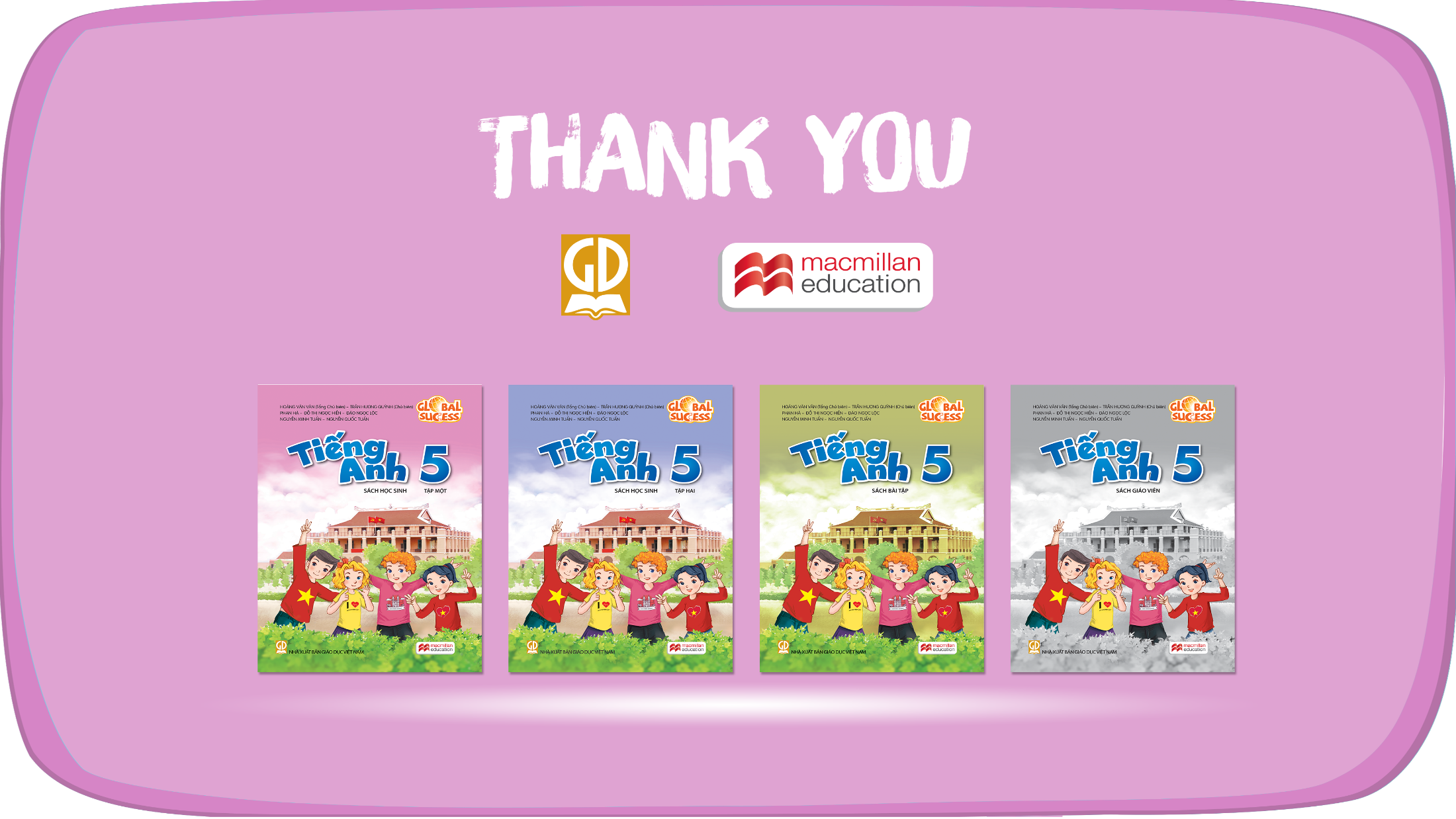 Website: hoclieu.vn
Fanpage: https://www.facebook.com/tienganhglobalsuccess.vn/